Year 2 Science – Growing up 					Golden Thread: Freedom
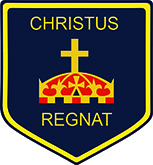 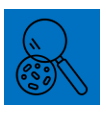 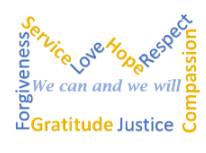 Year 2 Science – Growing up 					Golden Thread: Freedom
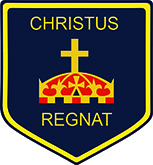 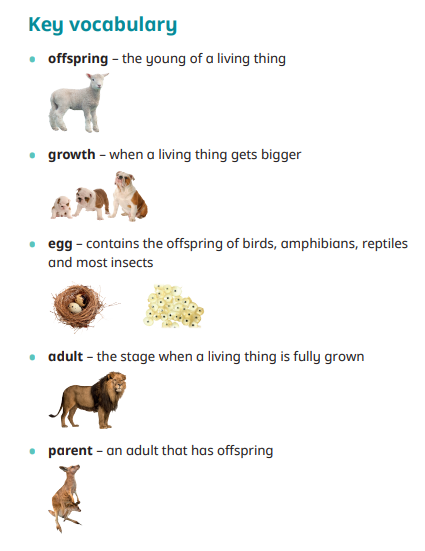 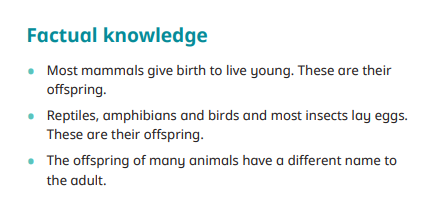 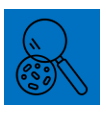 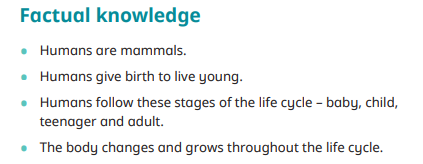 Sky Objective:  Begin to pass comment on what has happened in a simple investigation.
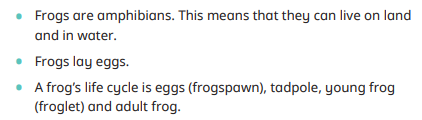 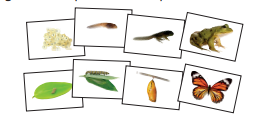 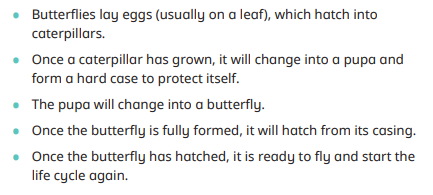 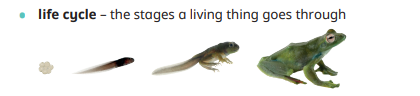